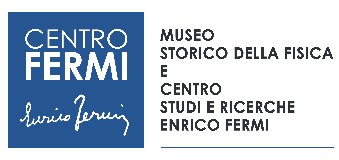 EEE in collaboration with MIUR, CERN INFN,UniCa:
A scientist’s job
Background
PON funding, Selection, Project planning
2
The idea
Science is a job: How do you prepare to a scientist’s future work?
«percorsi di alternanza scuola-lavoro e tirocini/stage in ambito interregionale o all’estero»

Your present work: EEE (Centro Fermi)
One of the greatest science’s lab on Earth: CERN
A major national reasearch institute: INFN
Support by a local university: UniCa, University of Cagliari
«Men Power»:  local referee, Centro Fermi collab, ALICE collab, teachers…
3
Selections
if it didn't require you any effort, you did it wrong(Dan Brown).
Selection test on cosmic rays and muon physics
ᴒ
High marks criteria.

15 students, III, IV, V year
3 teacher to help
3 weeks of work/study
4
Lectures
Before I came here I was confused about this subject. Having listened to your lecture, I am still confused. But on a higher level. (Enrico Fermi)
5
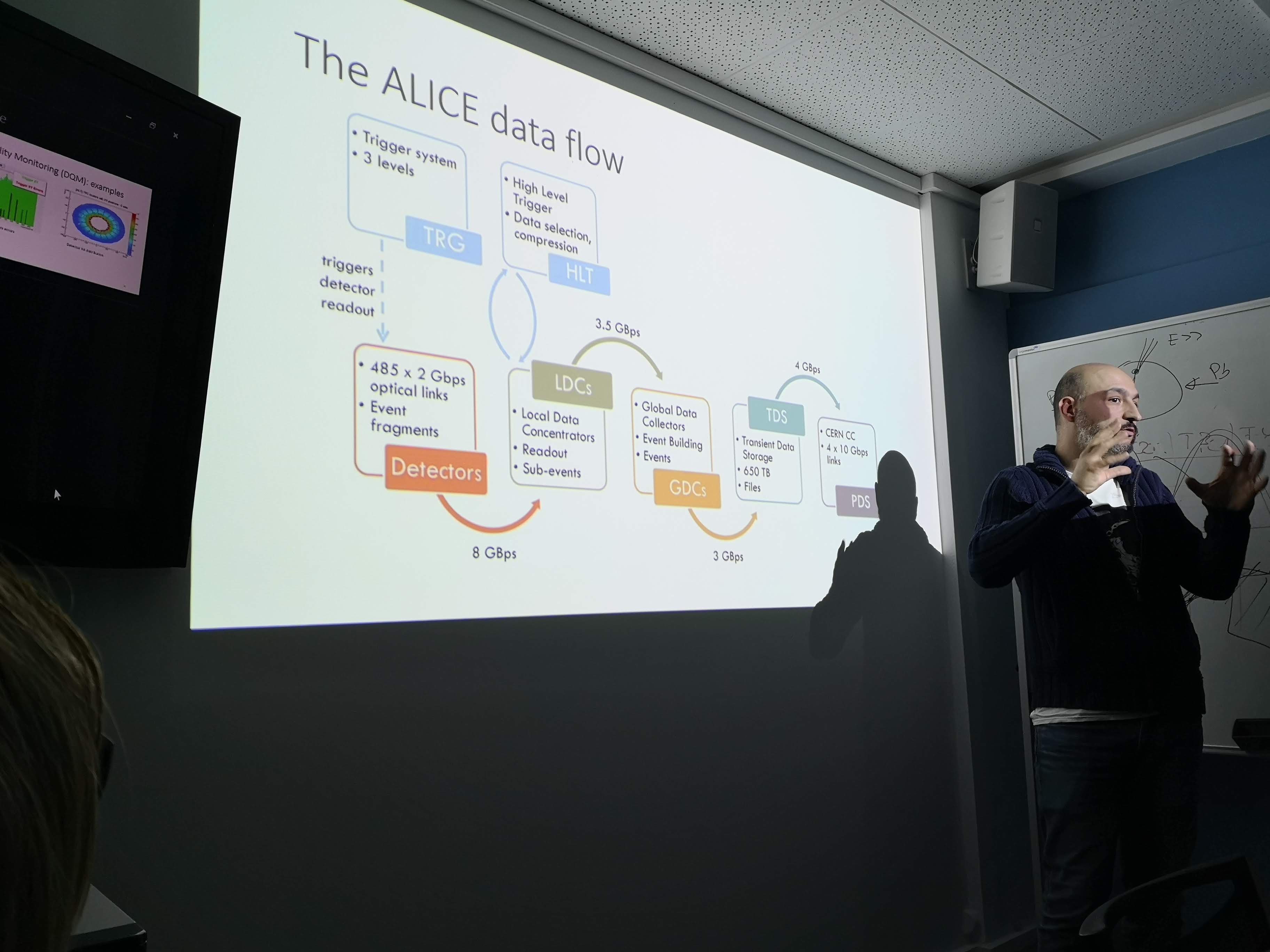 A Physicist’s job: planning an experiment. Some e.g. lectures
From understanding important parameters..
 G. Usai “Elementi di Fisica delle Particelle”
R. Landua “Dark Matter e Antimatter”
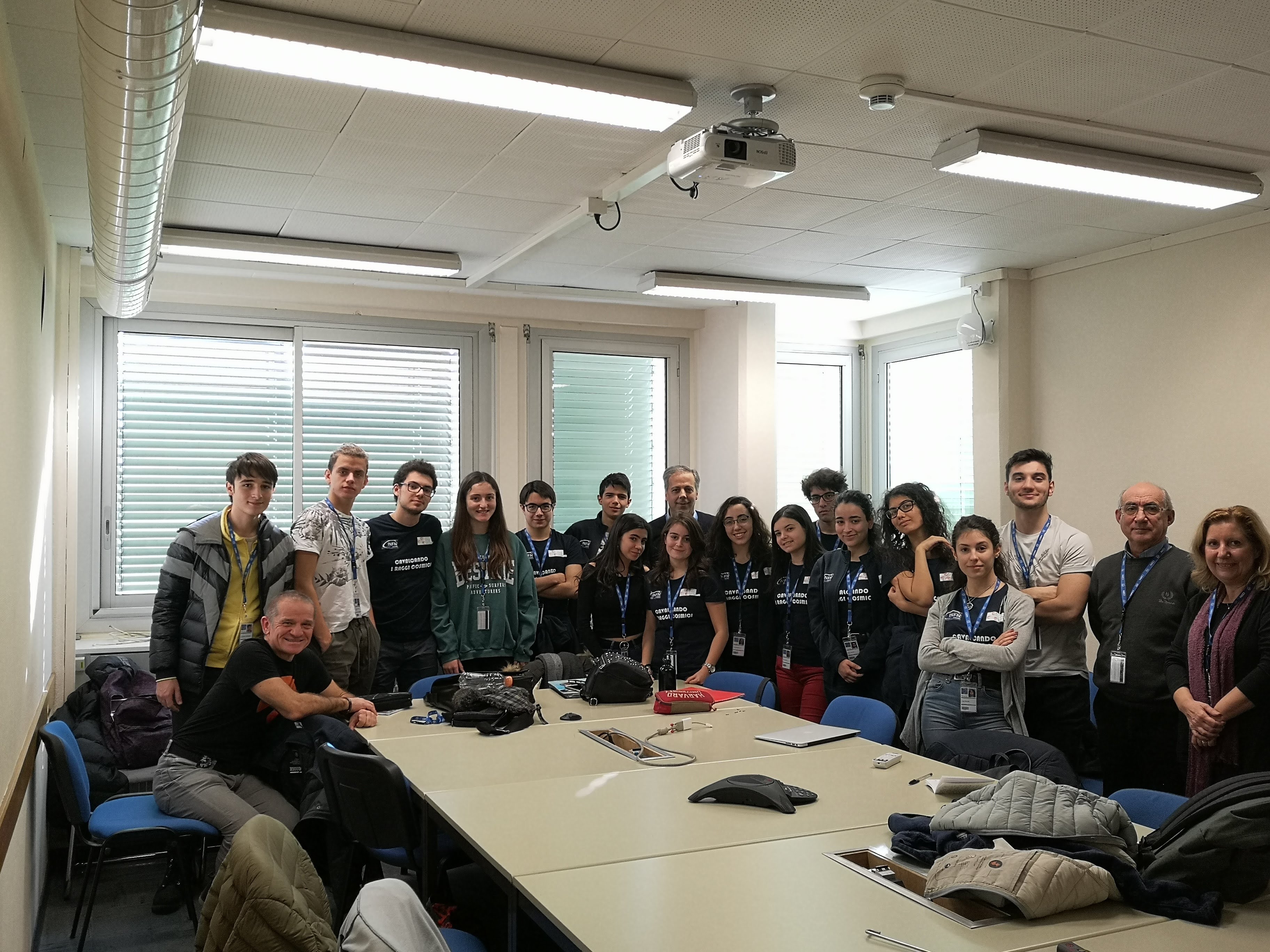 ..tayloring your apparatus…
M. Gagliardi  “Data Taking in Alice” 
G. Usai “Evoluzione di un esperimento scientifico: dalla sua idea alla realizzazione”
C. Williams “Le camere MRPC - Multigap Restitive Plate Chamber”
L. Musa “Silicon Tracking Detectors”
…reading and understanding the results
S.Siddhanta “Elementi di base della matematica computazionale”, “Elettronica nei rivelatori”
6
Building chambers
True happiness comes from the joy of deeds well done, the zest of creating things new. 
(Antoine de Saint-Exupery)
7
Building 167
The Roman’s empire
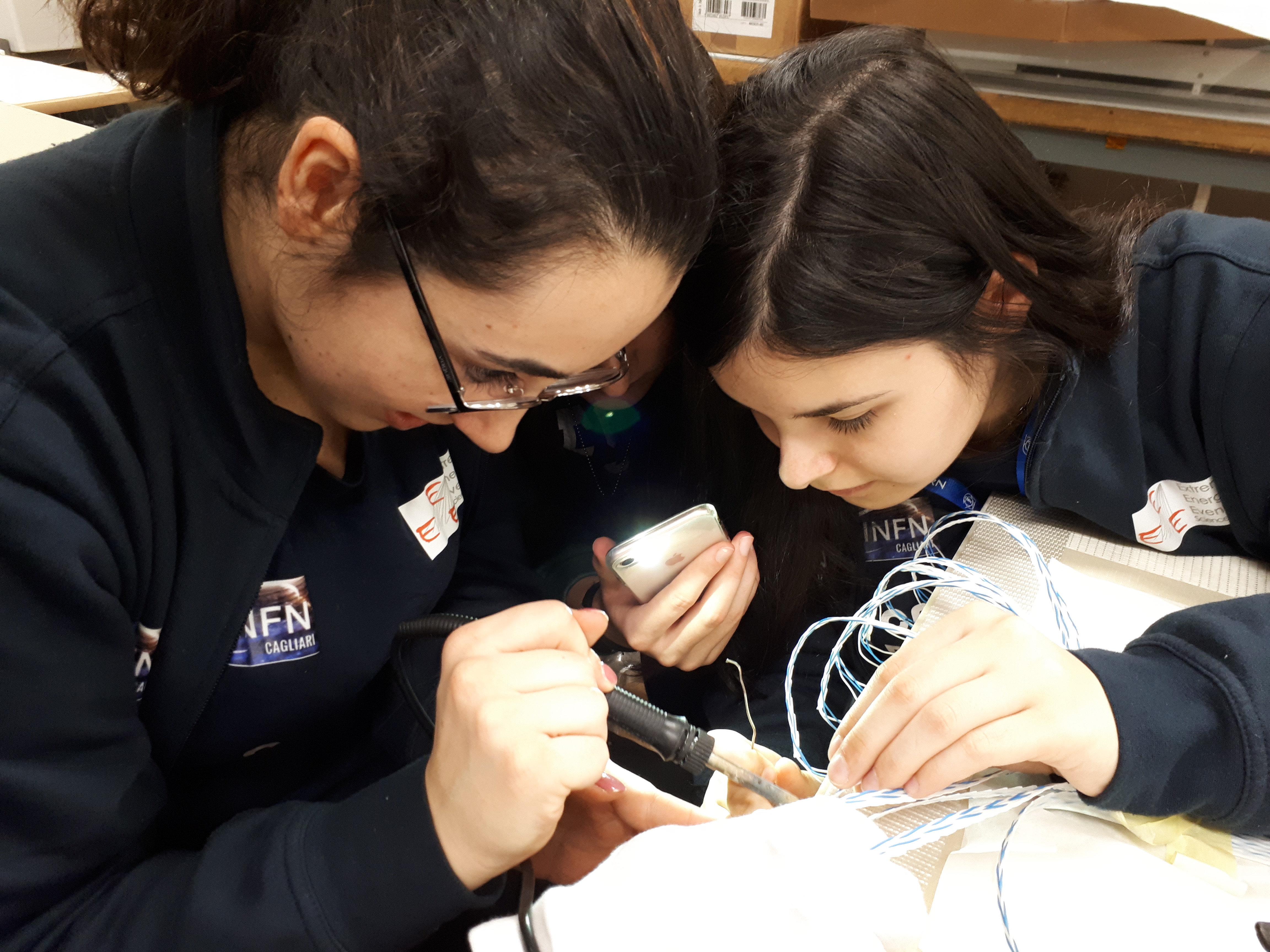 Building chambers from scratch is a task well known to EEE most worthy groups..
Built chambers 40&41
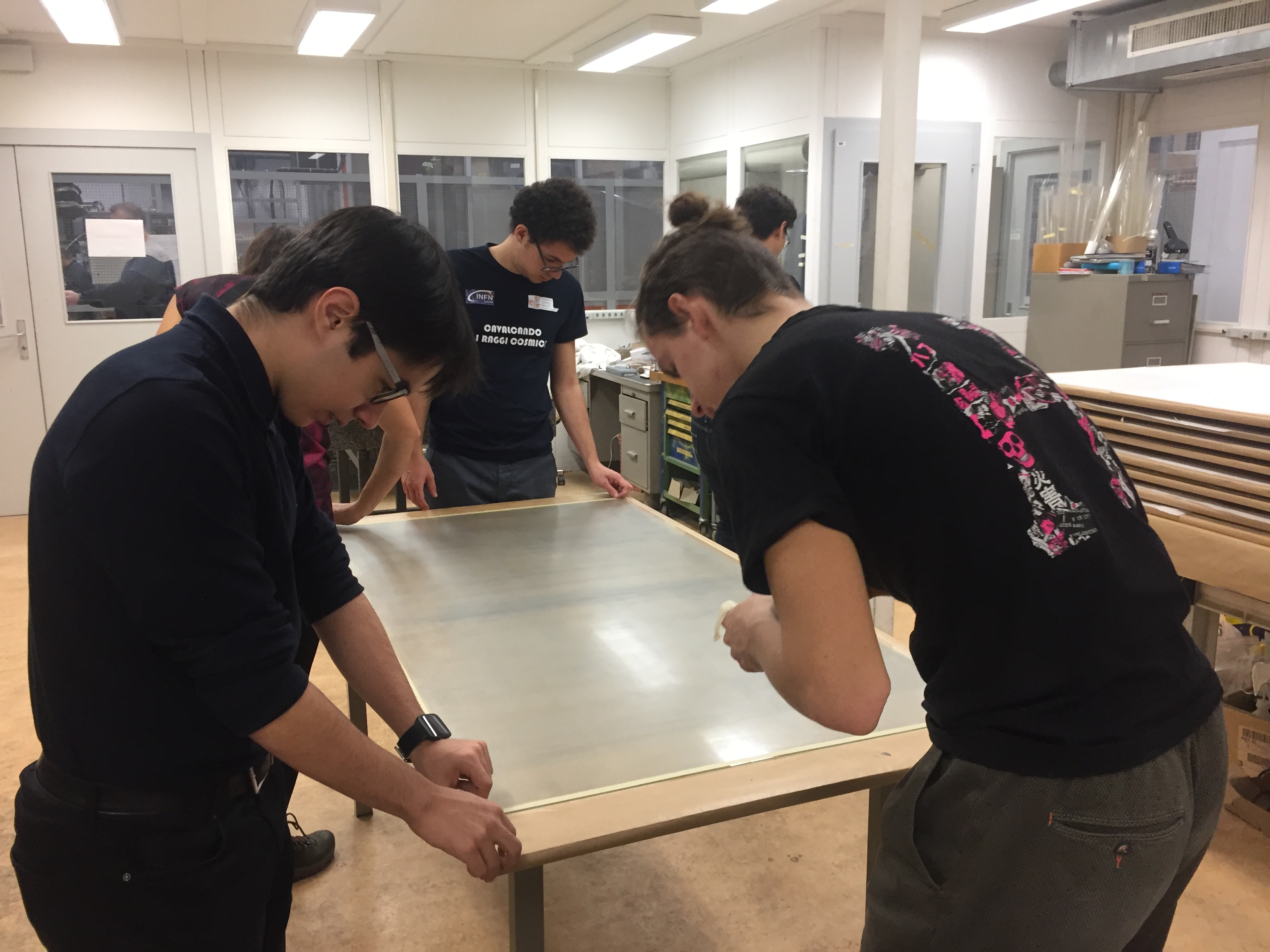 8
Test
Experience is a hard teacher because she gives the test first, the lesson afterward. 
(Vernon Law)
9
Quality and Performance
Knowing your detector is MANDATORY. 
CERN01 to test new chambers
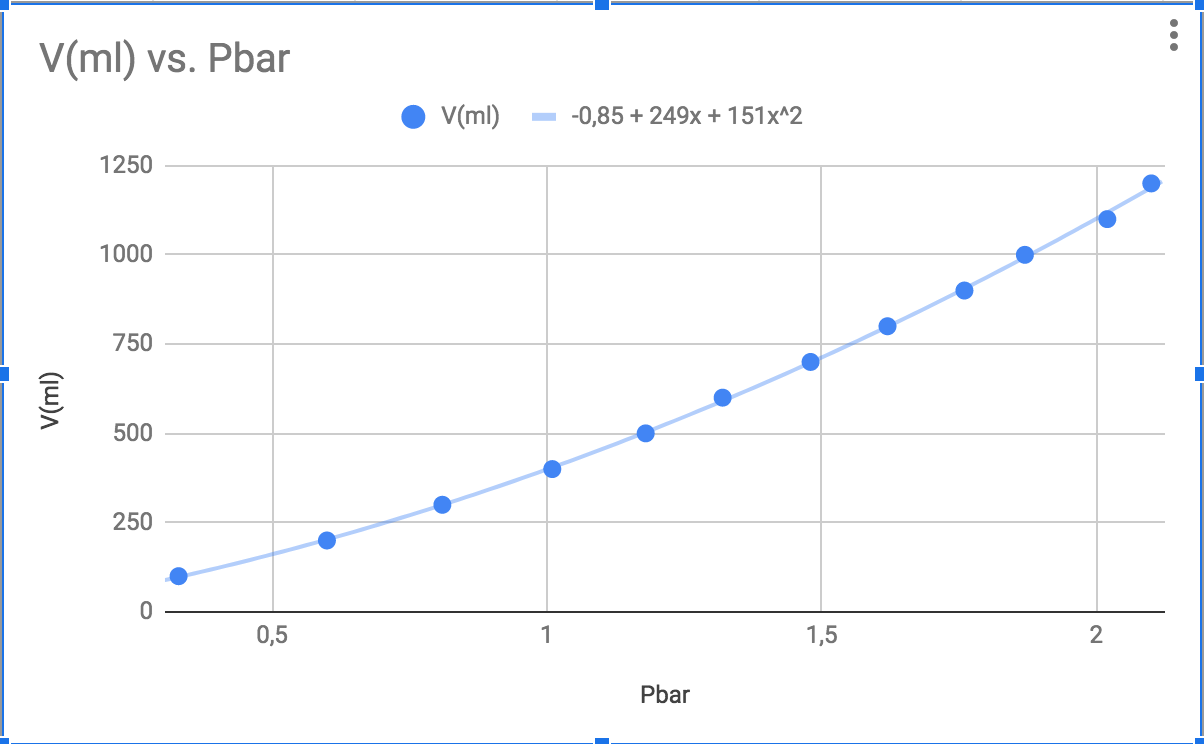 Gas Leakage
Efficiency, new FEA
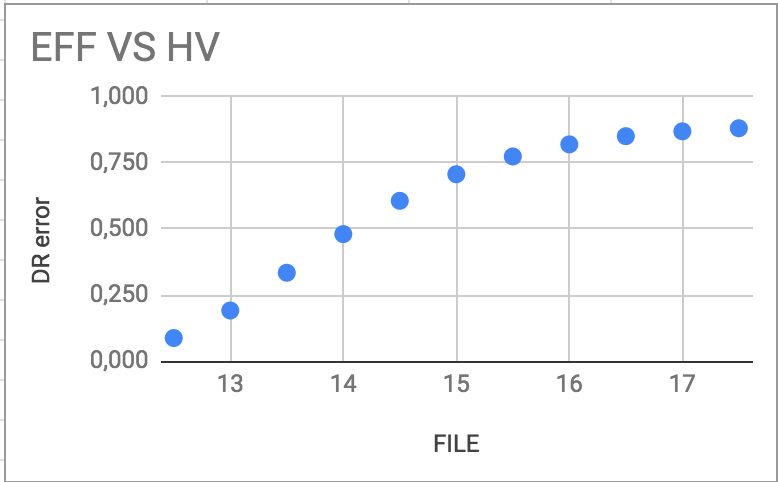 EFF
10
HV
Masterclass
Success is no accident. It is hard work, perseverance, learning, studying, sacrifice and most of all, love of what you are doing or learning to do. 
(Pelè)
11
Applying knowledge
Hands in the dough!
S’Cool Lab
Building a cloud chamber with relatively common materials


ALICE’s Masterclass
 Working with a particle track reconstruction program, from real ALICE data
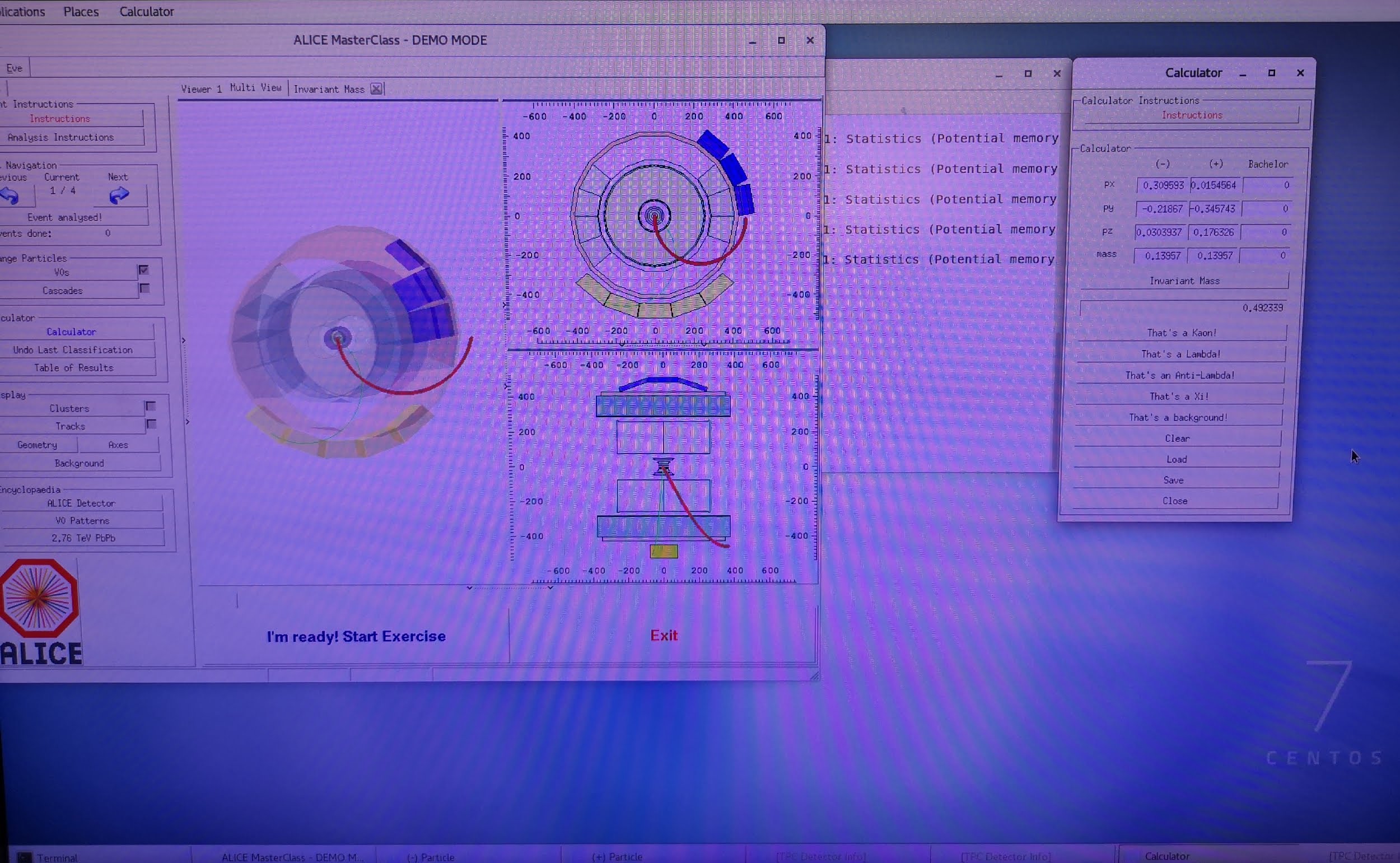 12
Visits to experiments
13
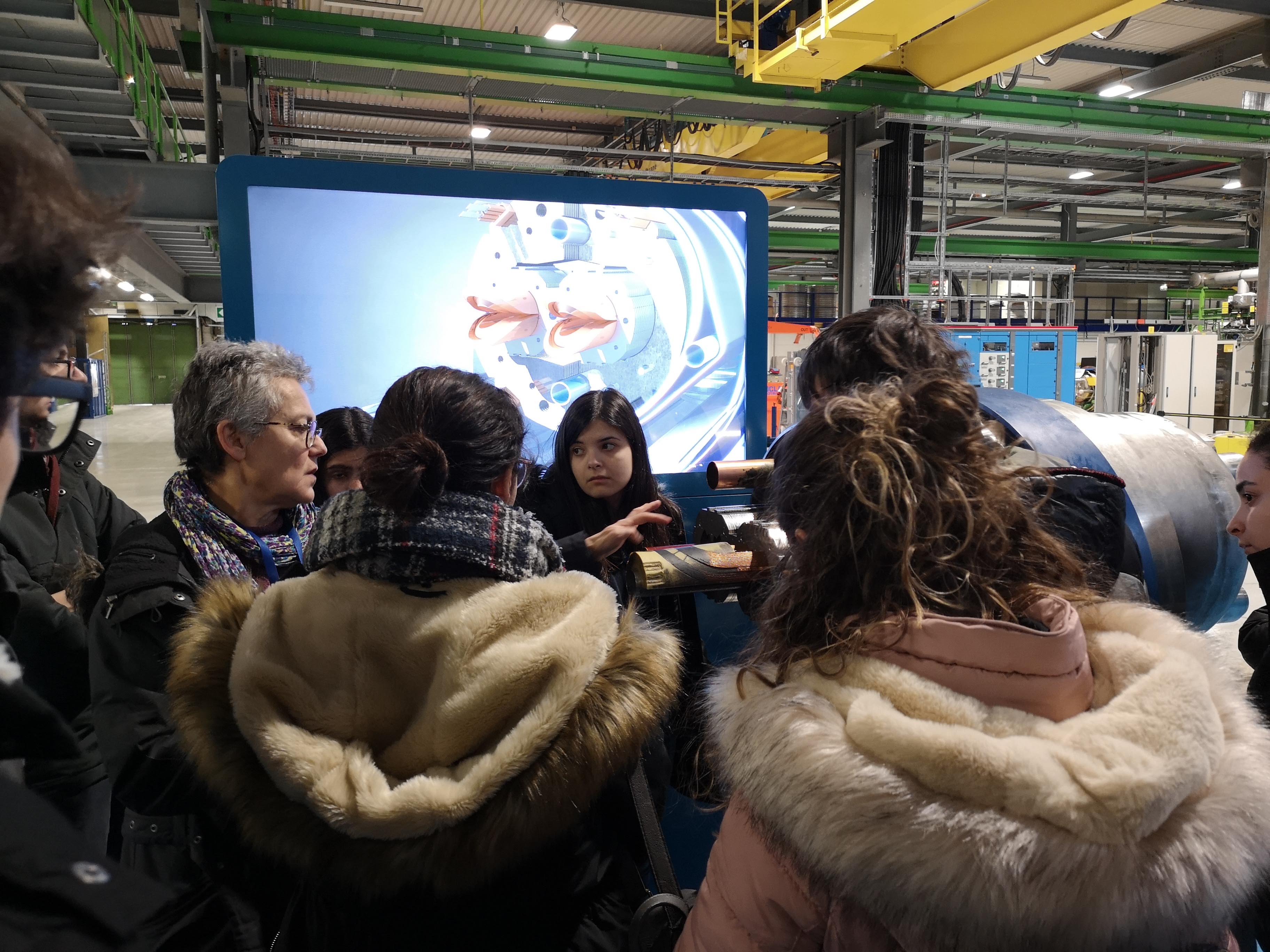 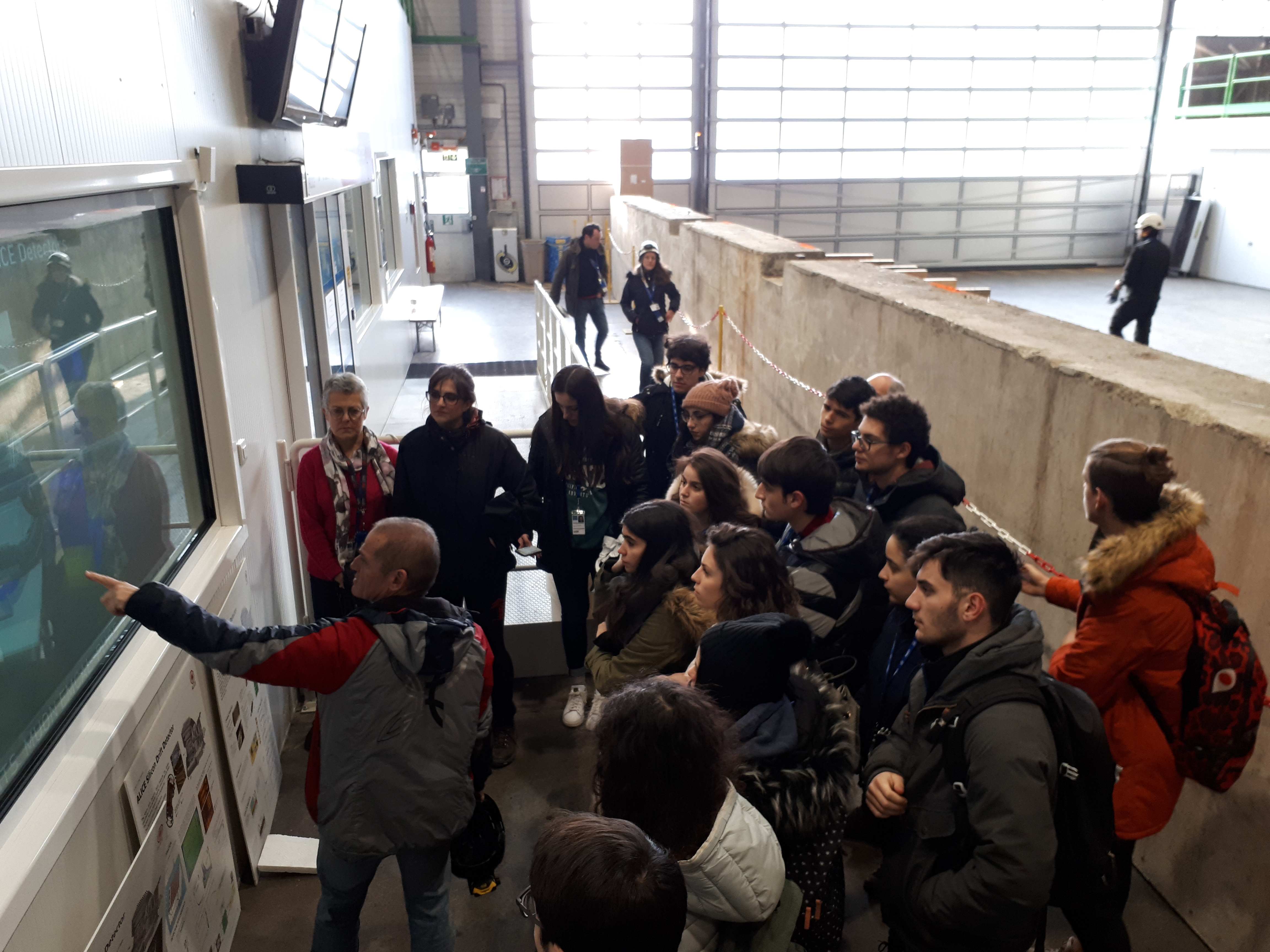 LHC and Beyond
Not your average CERN visit
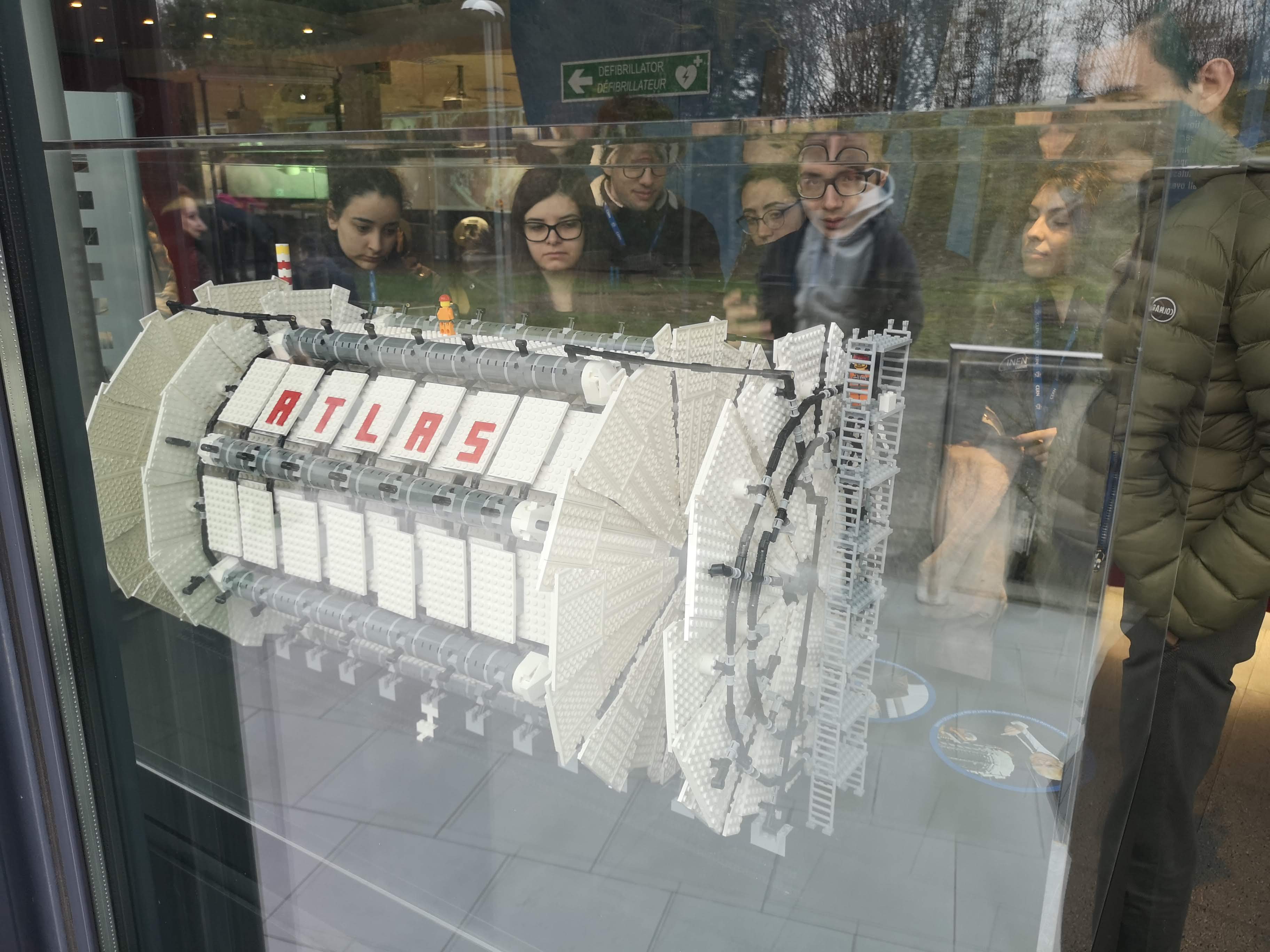 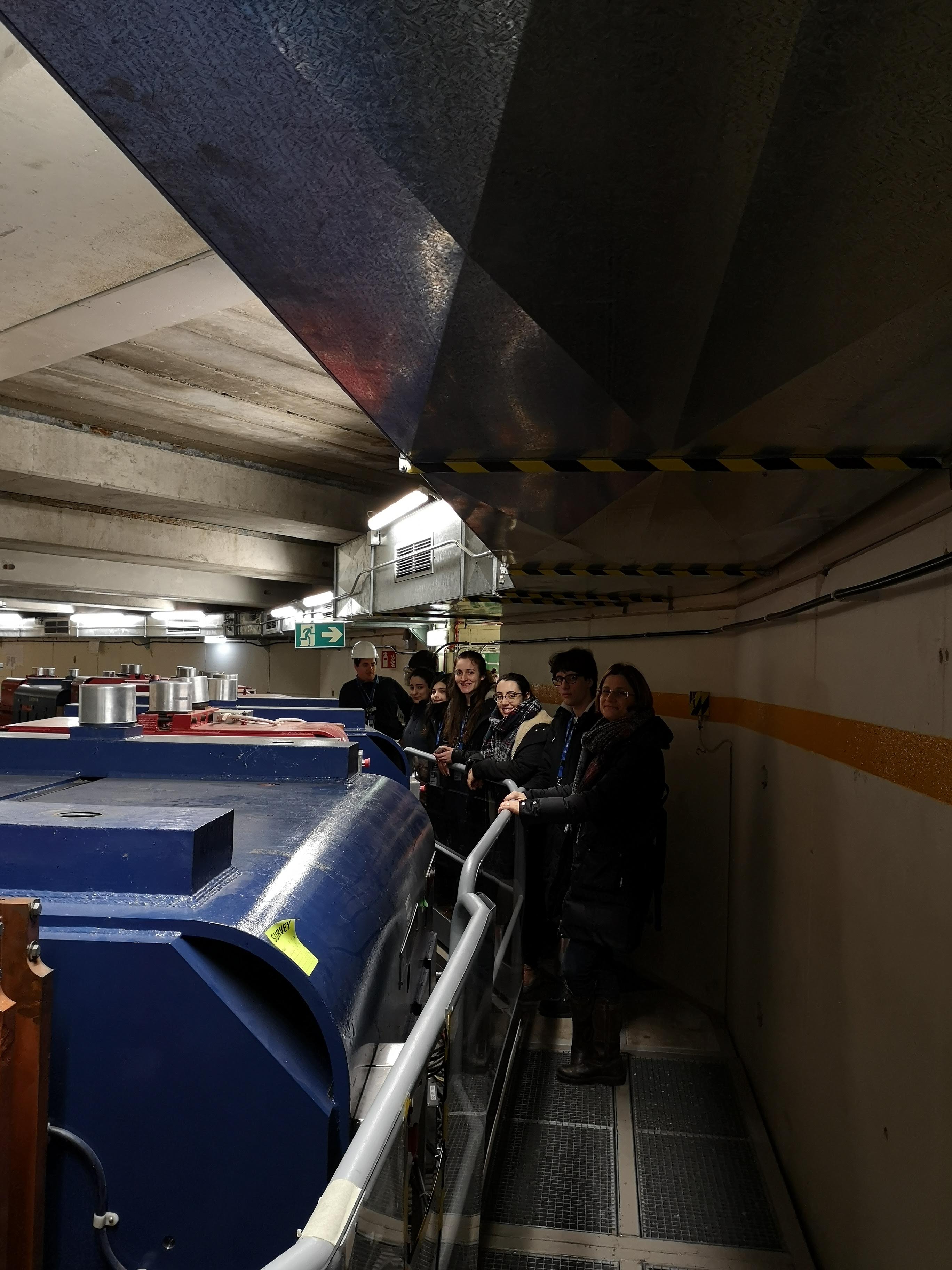 Visits to experiments and CERN’s structures
The huge ones: ALICE, ATLAS

The fundings: Control room, Data Centre, Magnets, SC

Beyond the ring: ISOLDE, AD, n-TOF, AMS
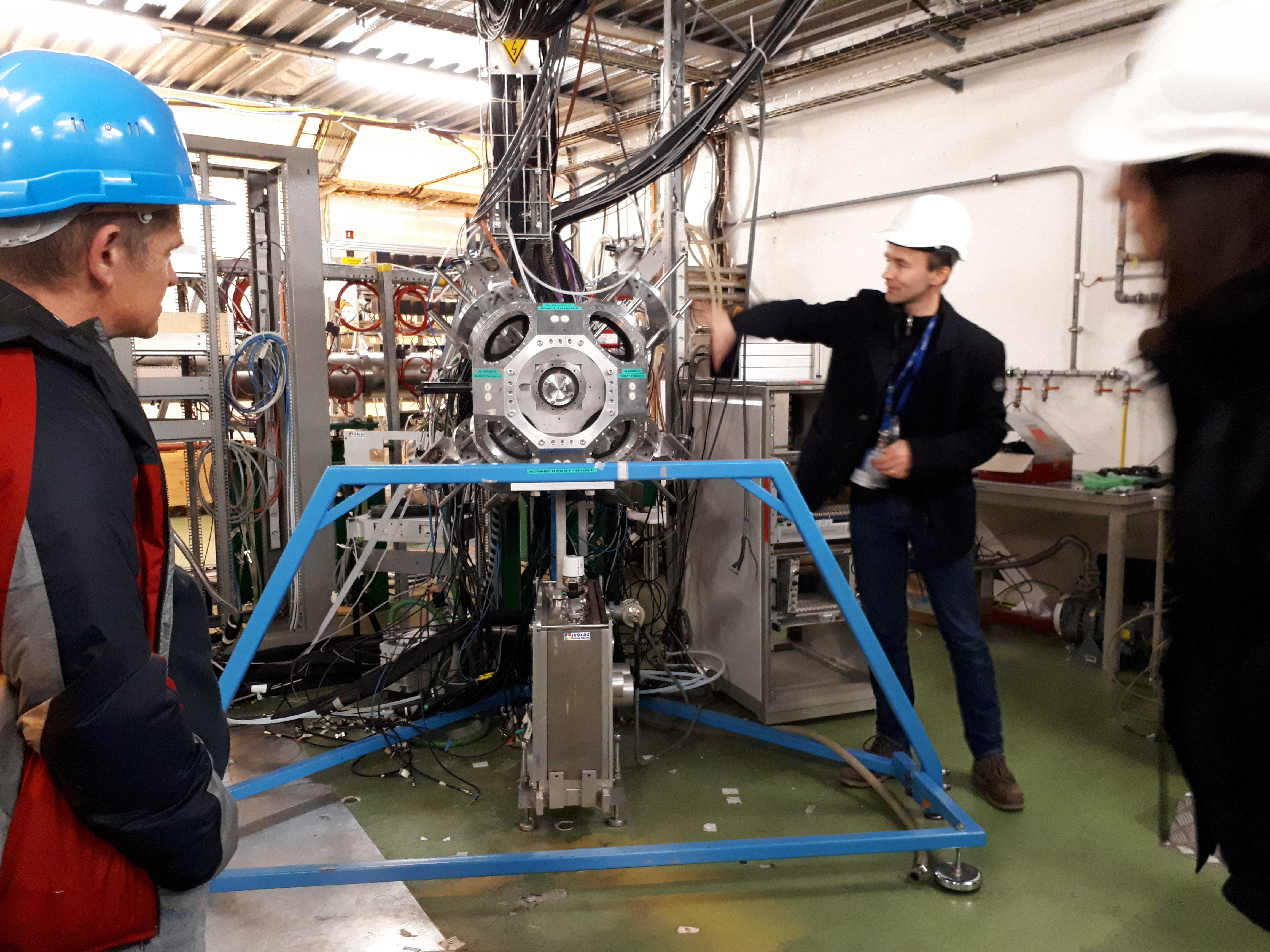 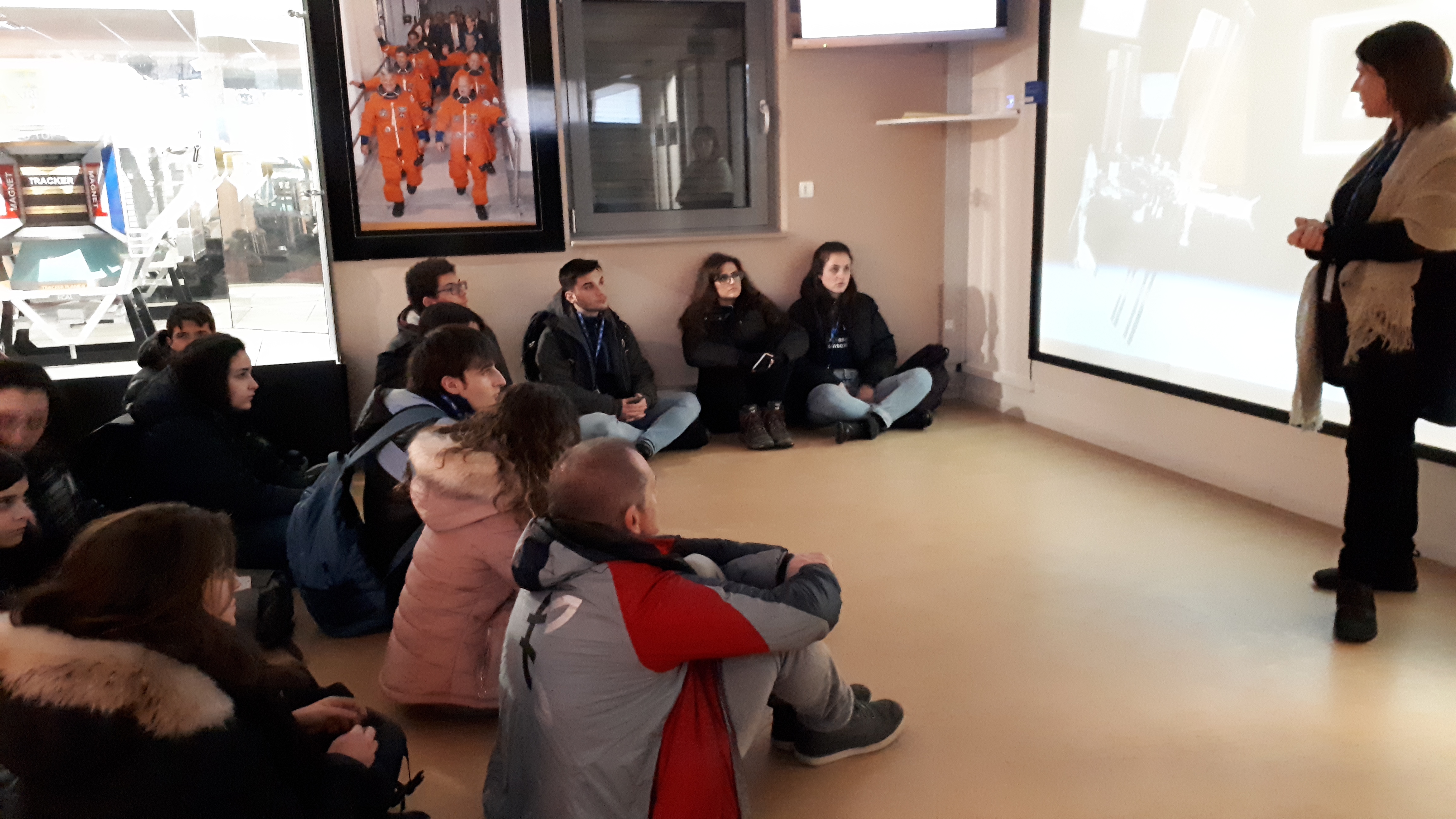 14
Productivity is never an accident. It is always the result of a commitment to excellence, intelligent planning, and focused effort. (Paul J. Meyer)
15
Special thanks to:
Despina Hatzifutiadou, Marcello Abbrescia , Ivan Gnesi, Daniele De Gruttola, Roman Zuyeski, Lorenzo Galante
16
Thank you
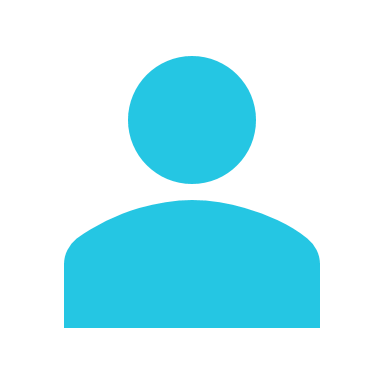 Gabriella Serri
gabriella.serri@studenti.unica.it
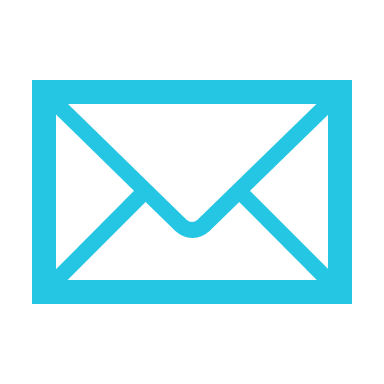 QuestionsCommentsObservations
18
Backup
…fino a questo segno!
Chambers
Details matter
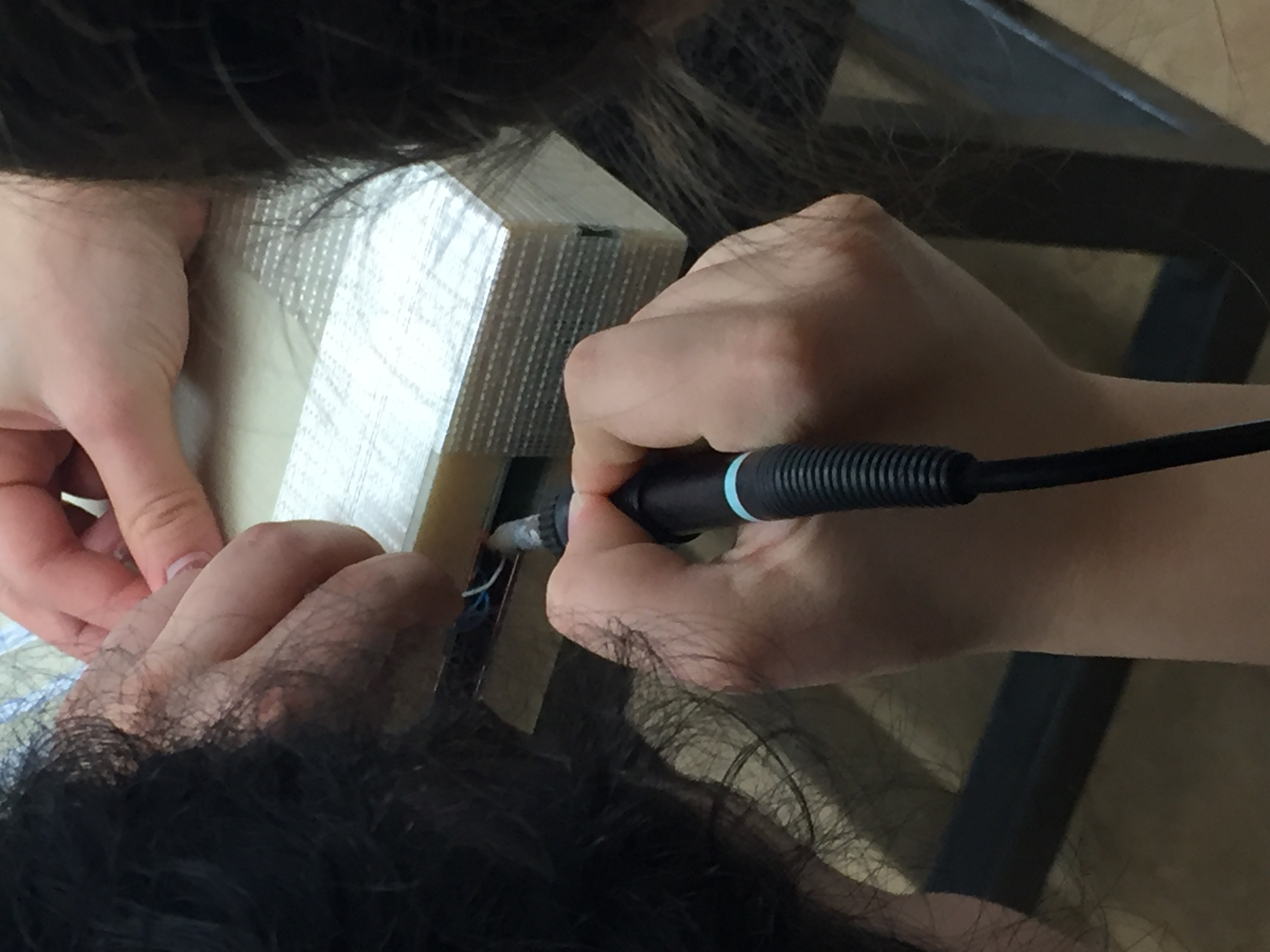 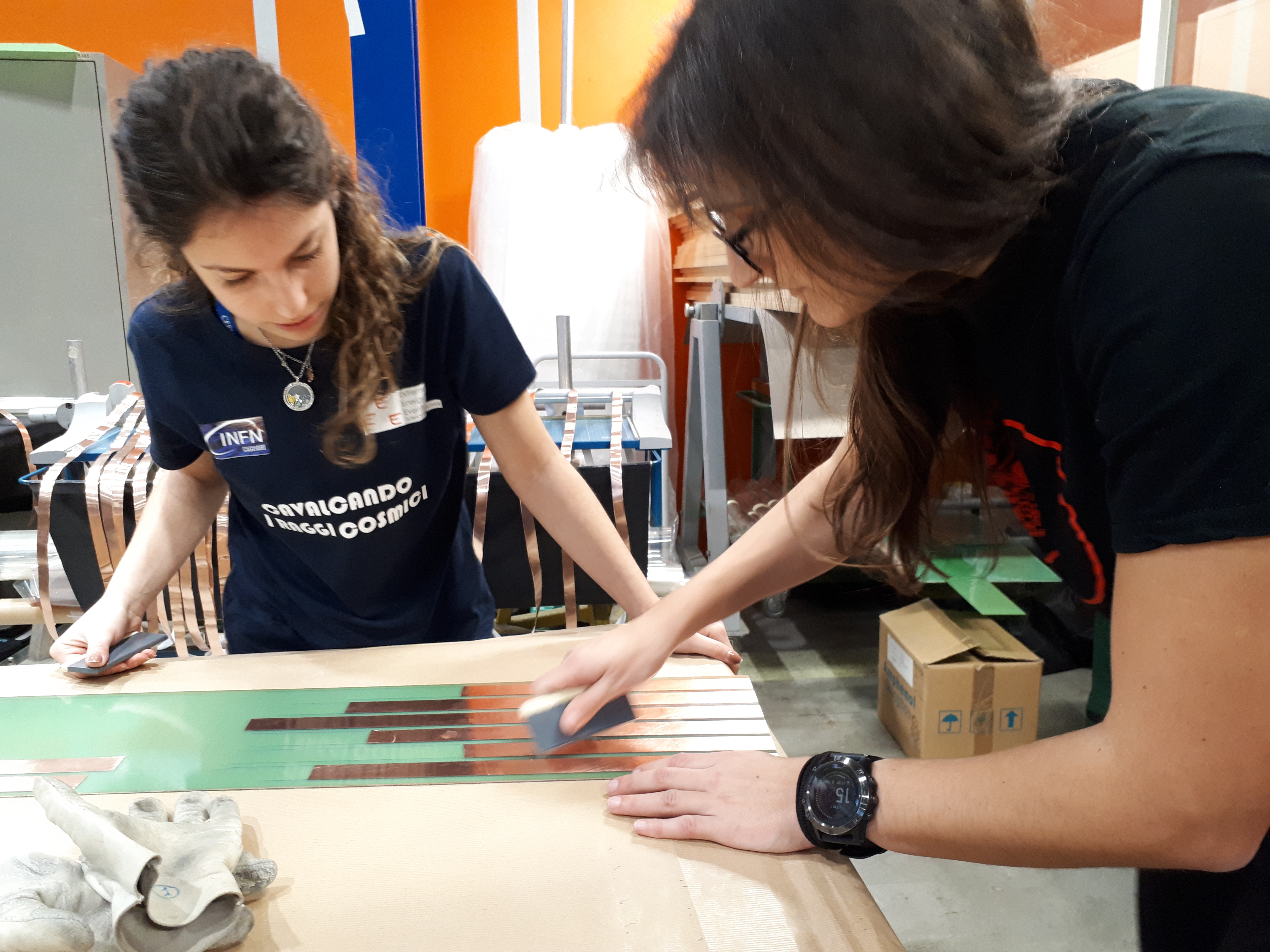 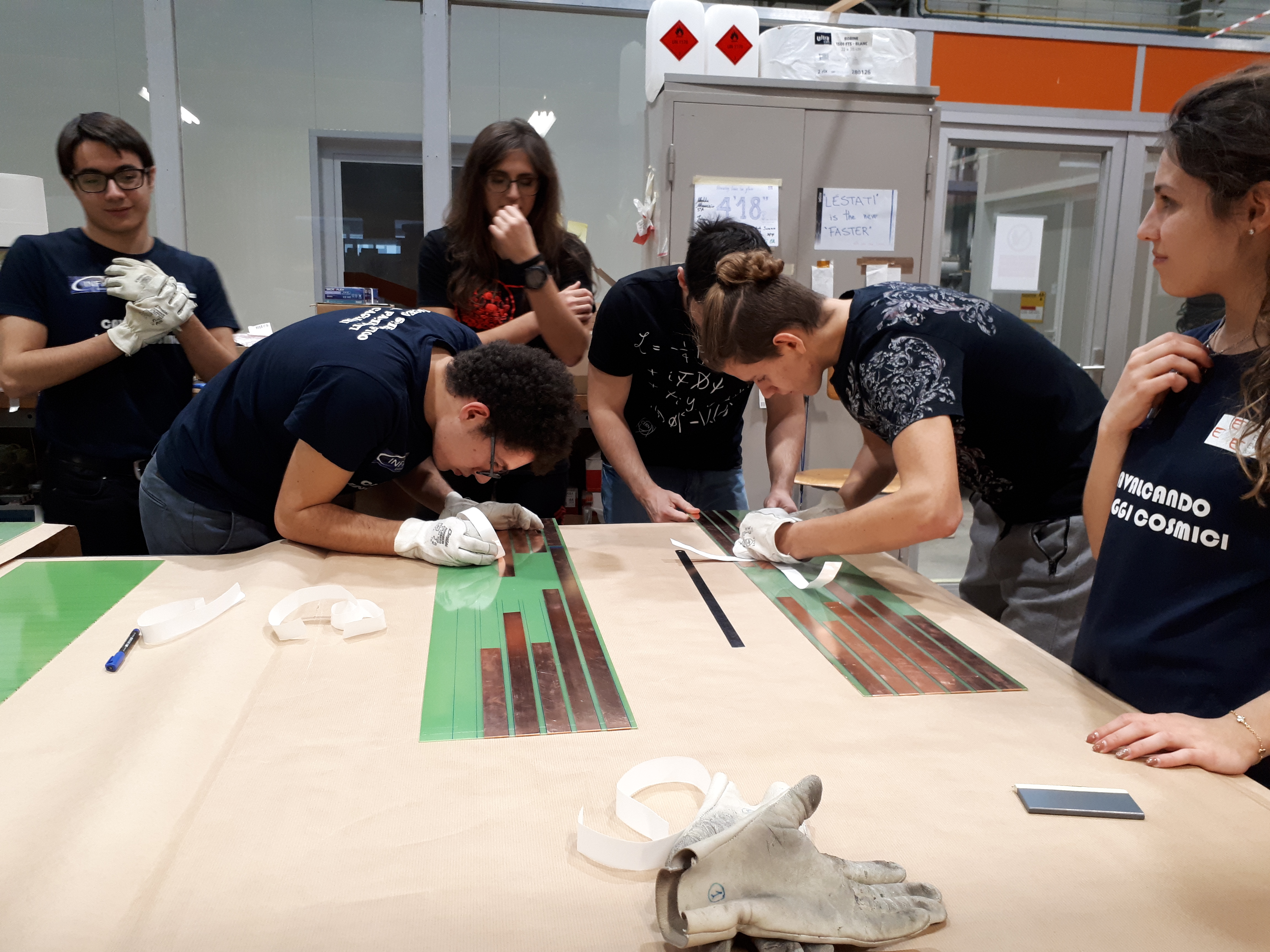 20
Achievements
Healthy competition
New Drawing Lines Record!
21
Test
Understanding
New FEA Polarity

Gas processes in Chambers

CERN01 Coordination

New trigger-GPS unit
22
“GITA” vs Stuctured program
Diritto vs Dovere
Gita
Progetto di istruzione
Fondamenta 
Tempo adeguato: apprendimento nuove conoscenze
Standard progetto: competitivo
Validazione: esterna
Aggiunto al programma scolastico
Completamento
Tempo adeguato: consolidamento precedenti conoscenze
Standard progetto: locale
Validazione: interna
Integrato nel programma scolastico
23
Grazie&Arrivederci